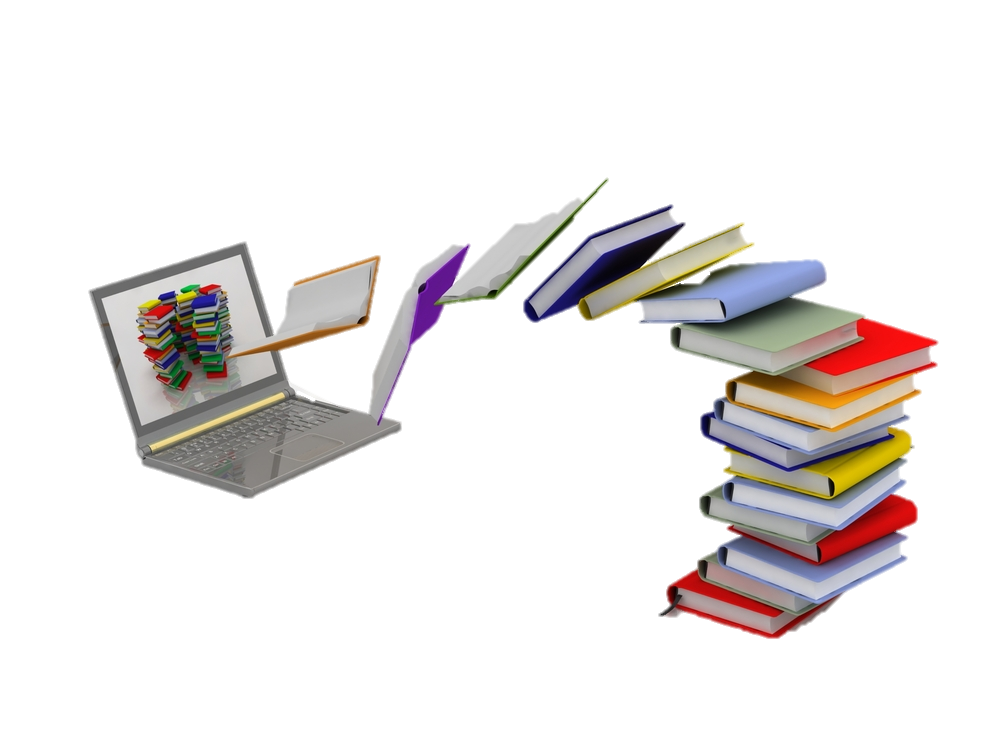 تكنولوجيا التعليم        والاتصال التربوي
و
Section 1
مفهوم تكنولوجيا التعليم
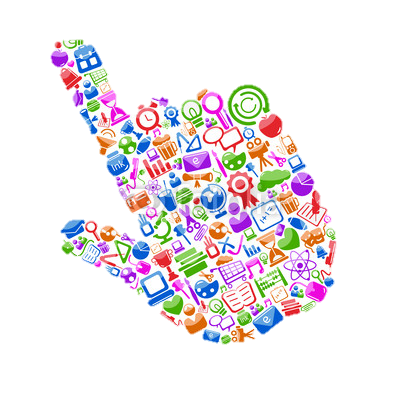 Section 1
ما هو مفهوم تكنولوجيا  التعليم؟
تساؤلات حول تكنولوجيا التعليم ؟؟؟؟

هل تعتقدين أن مفهوم التكنولوجيا مرادف للأجهزة والأدوات الحديثة ؟؟
هل تكنولوجيا التعليم مرادف أو مسمى جديد للوسائل التعليمية ؟
هل تخصص تكنولوجيا التعليم مرادف لتخصص فني الأجهزة؟
www.brainybetty.com
4
تكنولوجيا التعليم
تكنولوجيا التعليم
 
الوسائل  التعليمية

المصطلحان غير مترادفان ولا يمكن أن يحل أحدهما محل الآخر! 
الوسائل منظومة فرعية من مجال تكنولوجيا التعليم.
بداياته: القرن العشرين
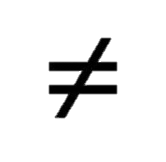 عملية فكرية عقلية: تهتم بالتطبيق المنهجي لنظريات التعلم والتعليم والاتصال ونتائج البحوث المرتبطة لتطوير العملية التعليمية.
مجالها: أكثر اتساعاً وشمولاً
البدايات: بدايات القرن الخامس عشر
مادية: أجهزة ومعدات وأدوات
الوسائل التعليمية
مجالها: أقل اتساعاً وشمولاً
Section 1
مجال تكنولوجيا التعليم ومكوناته
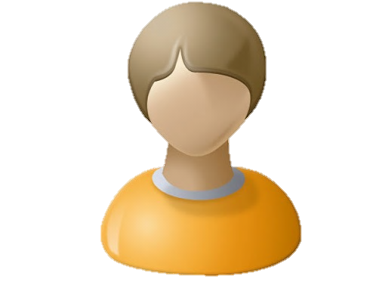 الاتجاه الأول
"المحرك الحقيقي 
للعملية "
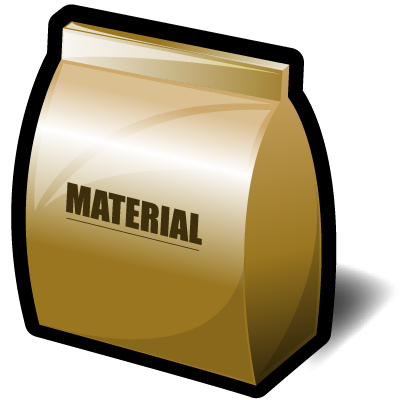 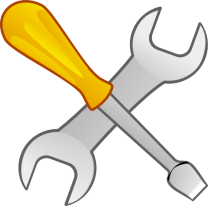 " الأجهزة التي تساعد على
 إخراج المواد لتحقيق الهدف "
؟
لماذا يجب علي
 استخدام التكنولوجيا
 في تدريسي
Section 2
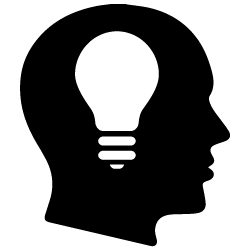 التنمية المعرفية
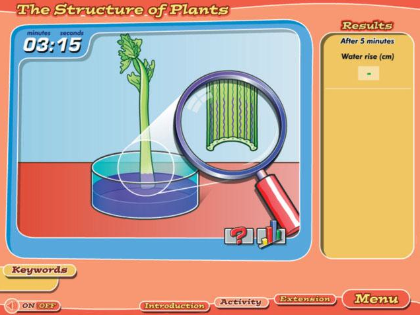 تمثيل بعض المفاهيم والتي يصعب أو يستحيل تجسيدها في العالم المادي.
توسيع مدارك المتعلمين وتعريضهم لخبرات متنوعة.
نقل عملية التعلم لآفاق أوسع تتجاوز حدود الزمان والمكان.
تفريد وتخصيص التجربة التعليمية للمتعلمين كل بحسب قدراته ومهاراته.
اكتساب مهارات تقنية مصاحبة لاستخدامها في التعليم.
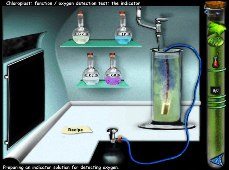 Section 2
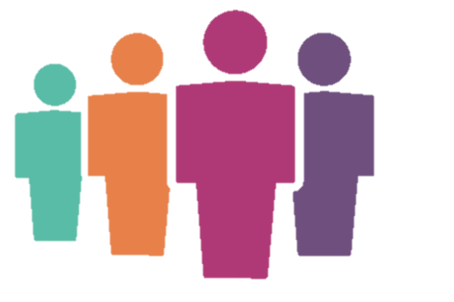 التنمية الاجتماعية (الاتجاه)
تعمل كمحفز للتفاعل الاجتماعي والحوار مع الزملاء.
تشكل محفزاً ومثيراً داخلياً لهم للمشاركة في العملية التعليمية.
تعزيز العمل التعاوني بين المتعلمين .
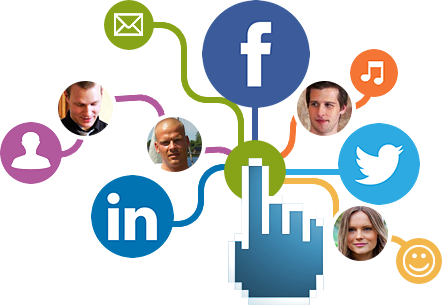 متعلم
متعلم
معلم
متعلم
Section 2
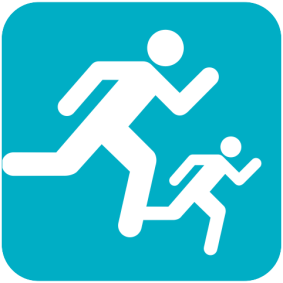 التنمية المهارية والحركية
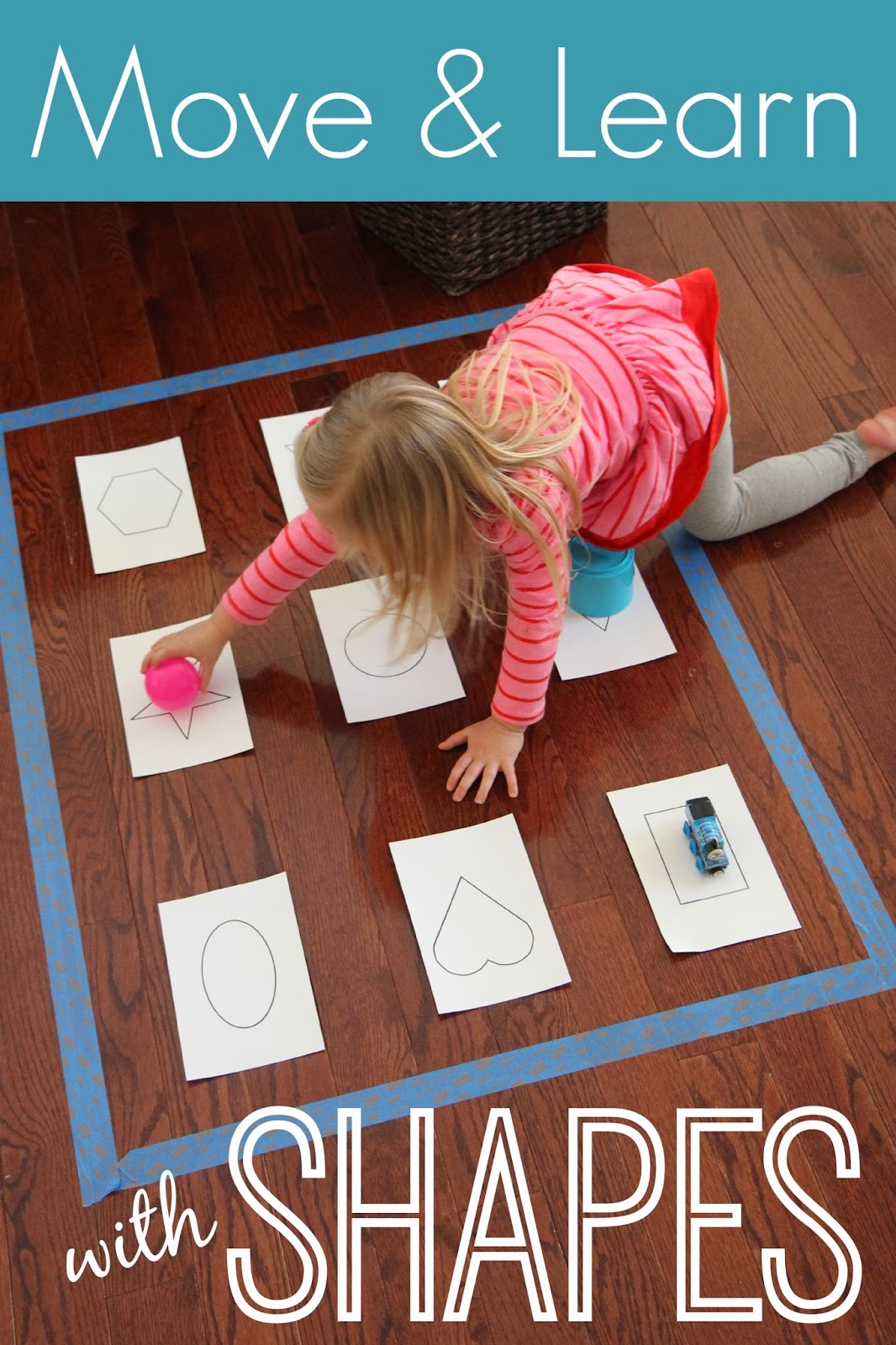 تتطور المهارات الحركية بمعدلات متفاوتة بين الأطفال. 
تعلم الكتابة وتشكيل الحروف قد يكون مملاً وصعبًا بالنسبة لطلاب هذه المرحلة.
Section 2
التنمية اللغوية
الفرص والحوافز تسهم في تطوير اللغة للمتعلمين  باستخدام الحاسب.
توفر للطلاب وسائل التعبير عن اهتماماتهم وآرائهم.
التعلم القائم على المشاريع يحسن قدرات المتعلمين على القراءة والكتابة.
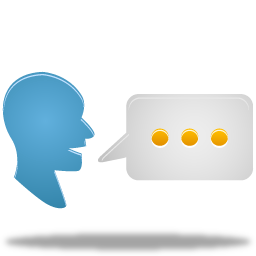 Section 2
التنمية اللغوية
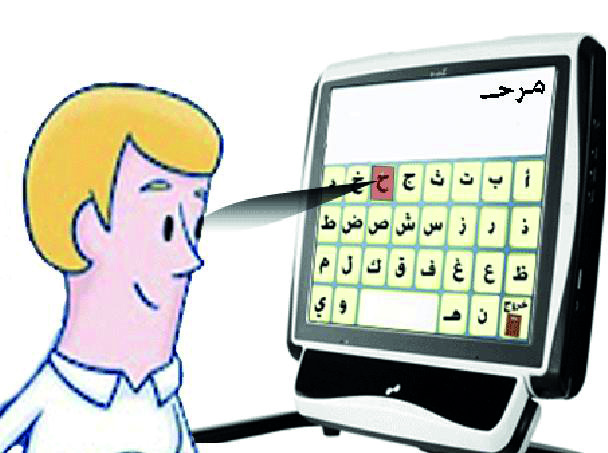 تقدم التقنية طرقاً مختلفة للتعلم ولعرض ما تعلمه الطلاب.
خصوصاً وأن كل طفل يتعلم بأسلوب وطريقة تختلف عن الآخرين.
Section 2
طرق مختلفة للتعلم
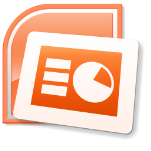 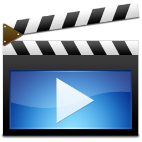 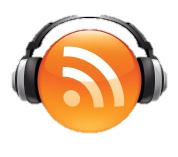 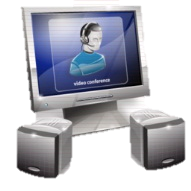 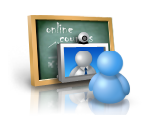 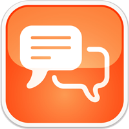 Section 1
تعريف نظرية الاتصال التعليمي
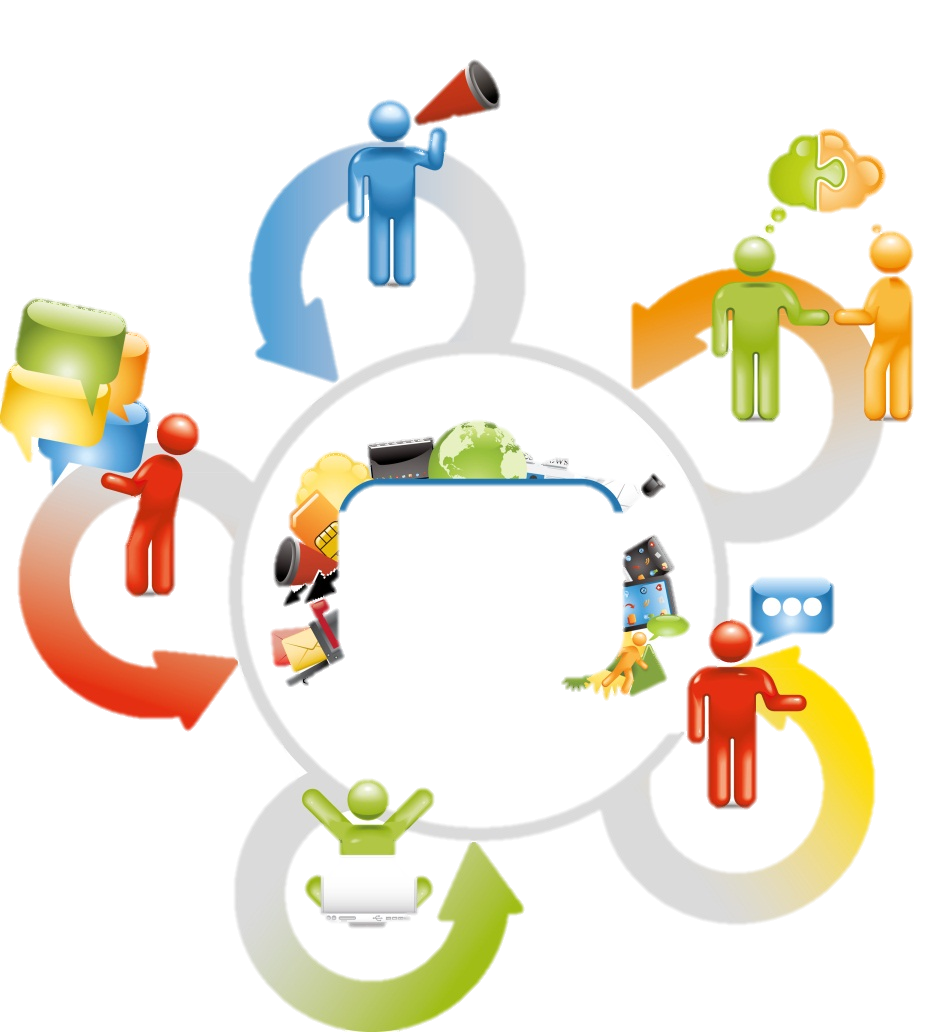 عملية تفاعل مشتركة بالرموز اللفظية وغير اللفظية بين المرسل والمستقبل من خلال القنوات المناسبة بغرض تحقيق أهداف محددة.
الاتصال
عناصر الاتصال التعليمي
بيئة الاتصال
8
1
6
4
قناة اتصال
الهدف
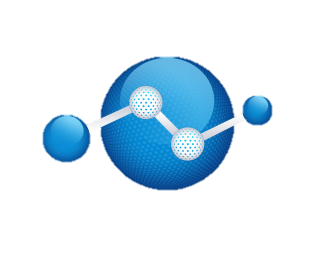 الهدف
مرسل
مستقبل
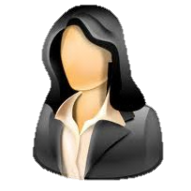 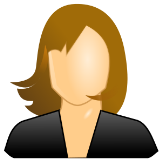 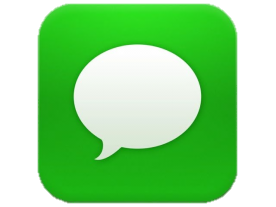 رسالة
2
5
3
تغذية راجعة
7
Section 2
لغات الاتصال التعليمي
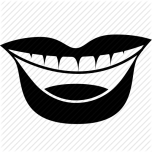 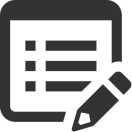 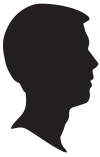 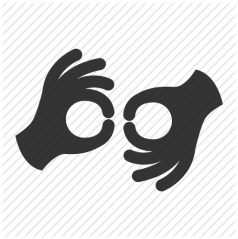 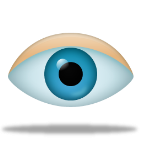 عوامل مساعدة تتعلق بالمرسل
أن يكون المرسل ملماً بمحتوى الرسالة
أن يكون له اتجاهات ايجابية نحو المستقبل
أن يكون لديه مهارة في الاتصال سواء من الناحية اللفظية أو غير اللفظية
أن يكون ملماً بعناصر الاتصال وفاهماً لمدى تأثير كل منها
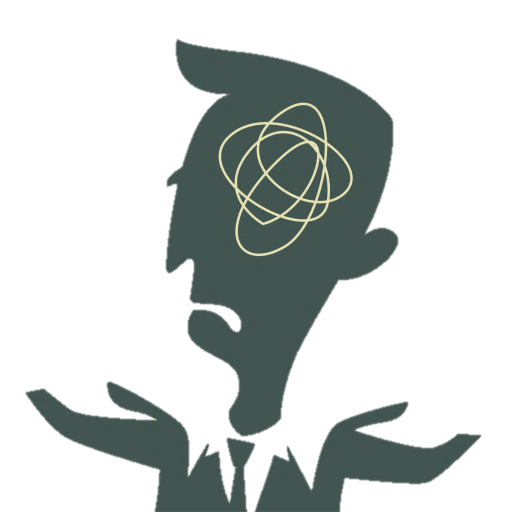 عوامل مساعدة تتعلق بالمستقبل
أن يشعر بأهمية الرسالة
أن تكون لديه خبرات سابقة تمكنه من فهم الرسالة
أن يكون ايجابياً فعالاً
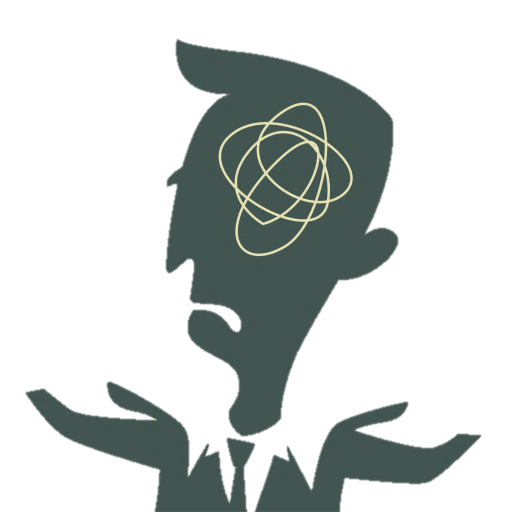 عوامل مساعدة تتعلق بالرسالة
أن تكون واضحة سليمة من الأخطاء العلمية
أن تكون في المستوى المعرفي للمستقبل ولغتها واضحة وبسيطة
أن تساير أهداف المجتمع الذي تتم فيه عملية الاتصال
أن تحتوي على مثيرات تجذب الانتباه
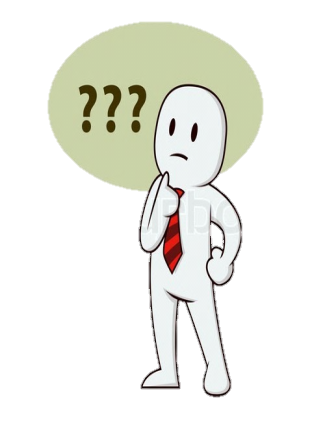 Section 2
عوامل مساعدة تتعلق بوسيلة الاتصال
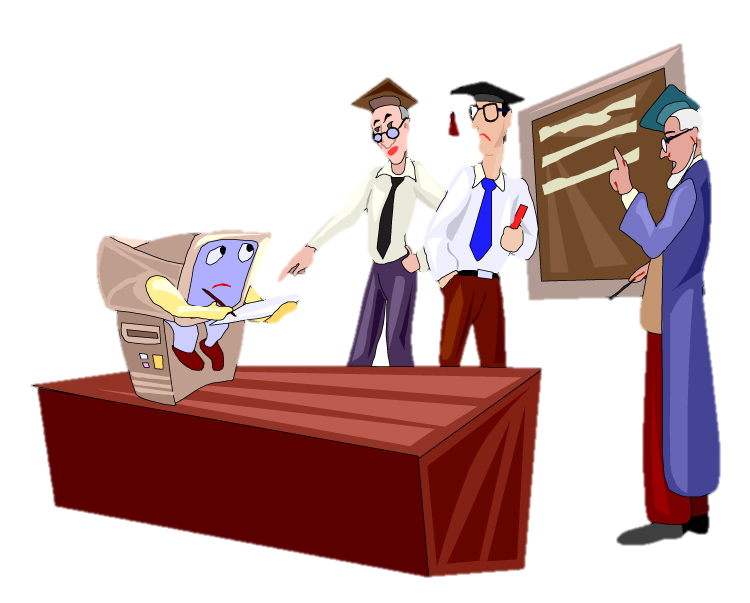 أن تكون مناسبة للعمر الزمني والمعرفي للطالب
أن تكون جذابة ومشوقة
أن تراعي الفروق الفردية داخل الفصل
Section 1
المعوقات والعوامل المساعدة في الاتصال التعليمي
بيئة الاتصال
مرسل
مستقبل
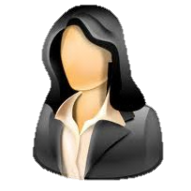 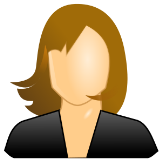 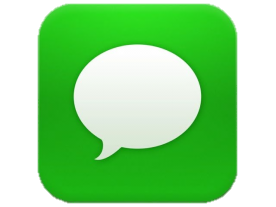 رسالة
معوقات خاصة بالمرسل والمستقبل
اختلاف الخبرة، يزداد كلما ازداد تجريد الرسالة.
التشويش النفسي للمرسل أو عدم الثقة في ذاته.
شرود ذهن المرسل مما يتعذر عليه الفهم السليم.
ضعف دافعية الطلاب وعدم إقبالهم على التعلم.
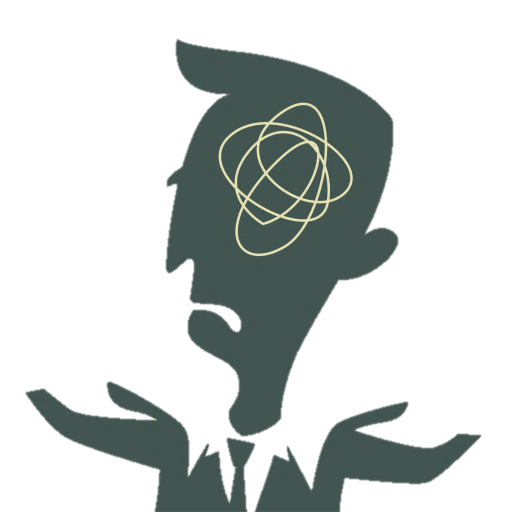 معوقات خاصة بالرسالة
احتواءها على رموز ومفاهيم غير مألوفة أو معقدة.
عدم وضوح الرسالة في صياغتها.
عدم مناسبة توقيت إرسال الرسالة للمستقبل.
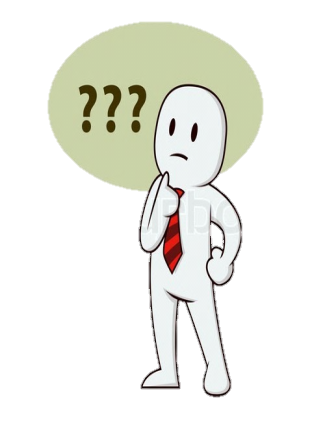 Section 2
معوقات خاصة بوسيلة الاتصال
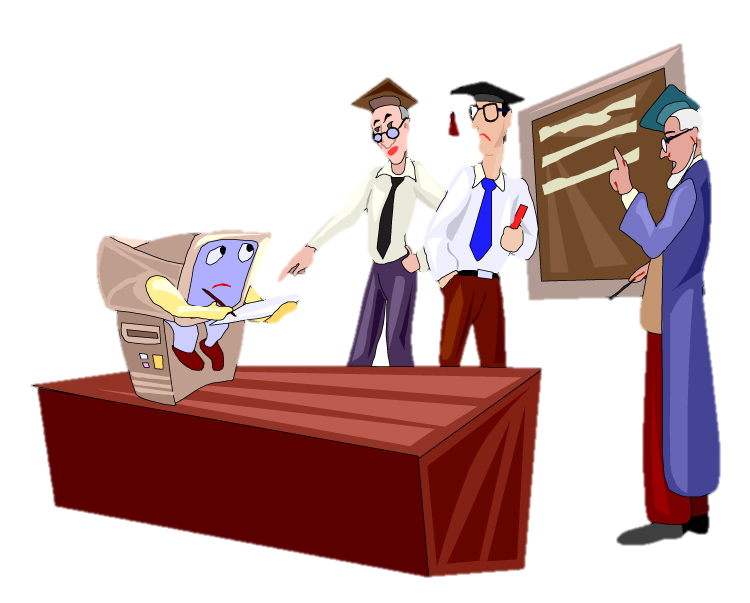 عدم ملائمة الوسيلة المستخدمة.
رداءة الوسيلة المستخدمة كسوء إنتاجها.
عدم قدرة المعلم على استخدامها الوسيلة.
معوقات خاصة بيئة أو مجال الاتصال
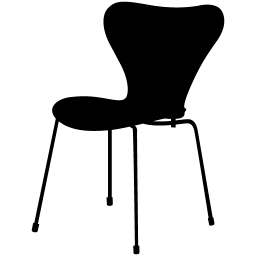 المقاعد
عدم توافر الظروف الفيزيائية المناسبة:
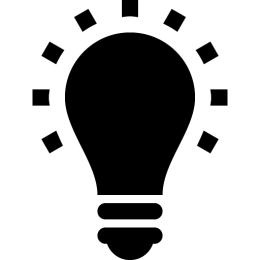 الإضاءة
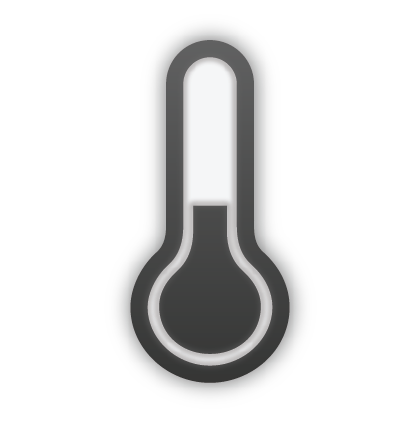 سهولة التهوية.
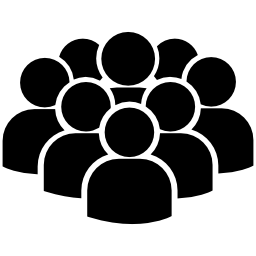 ازدحام الفصول.